Psalm 126 ESV
1 When the Lord restored the fortunes of Zion,    we were like those who dream.2 Then our mouth was filled with laughter,    and our tongue with shouts of joy;then they said among the nations,    “The Lord has done great things for them.”3 The Lord has done great things for us;    we are glad.
Psalm 126 ESV
4 Restore our fortunes, O Lord,    like streams in the Negeb!5 Those who sow in tears    shall reap with shouts of joy!6 He who goes out weeping,    bearing the seed for sowing,shall come home with shouts of joy,    bringing his sheaves with him.
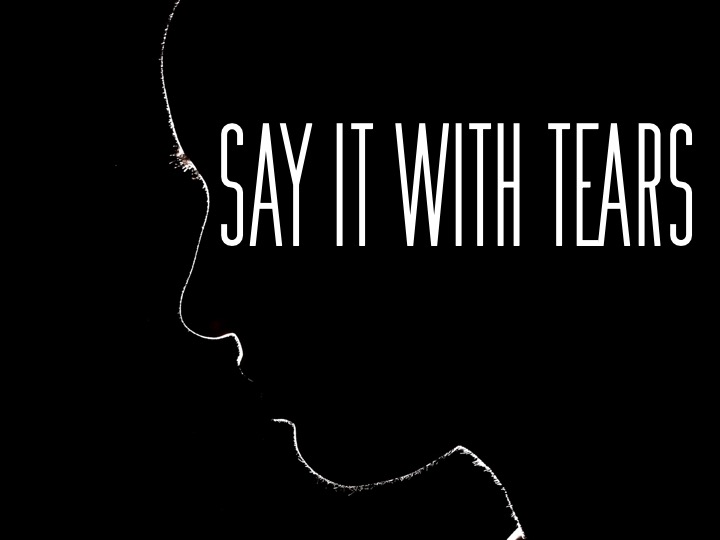 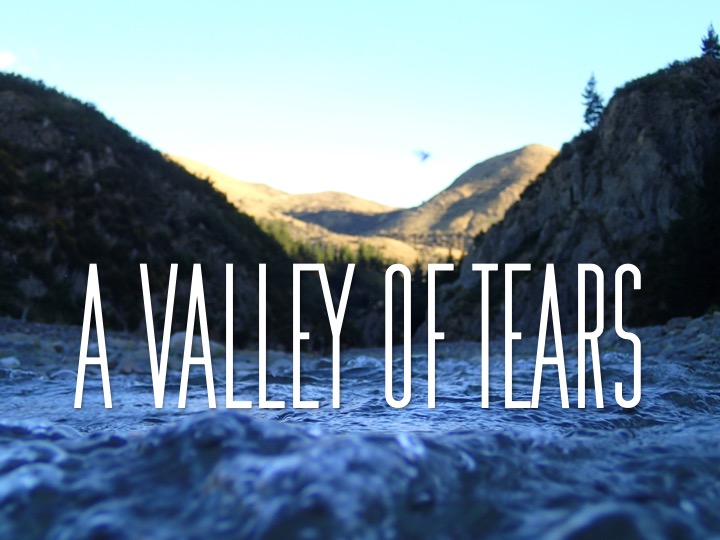 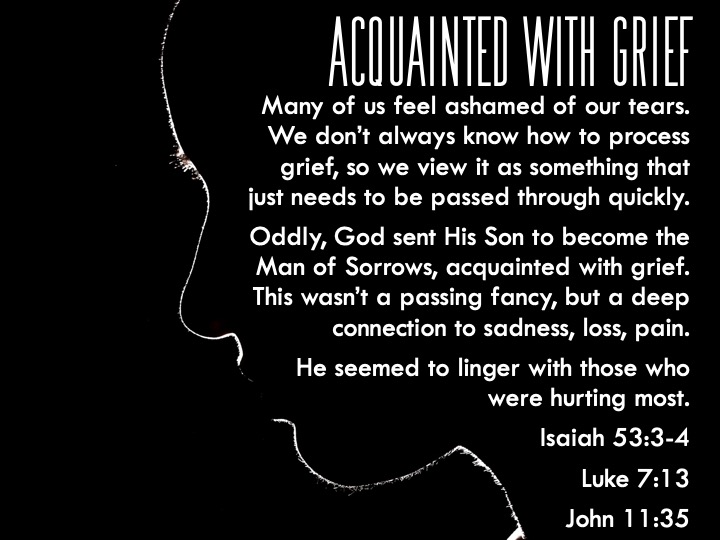 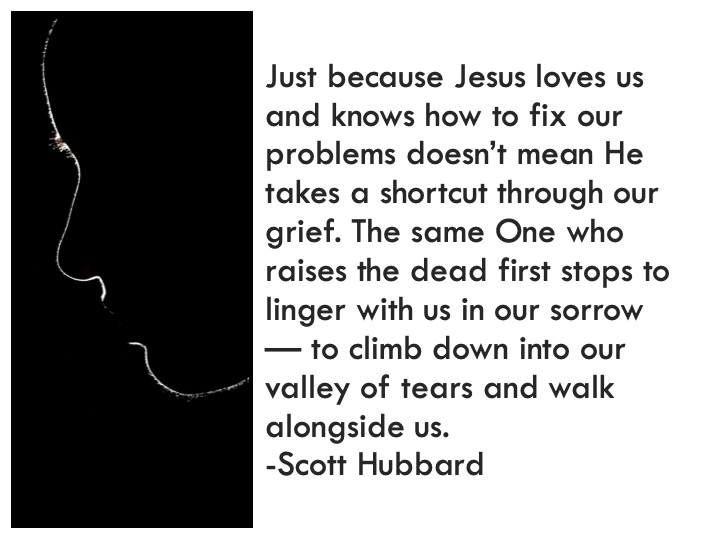 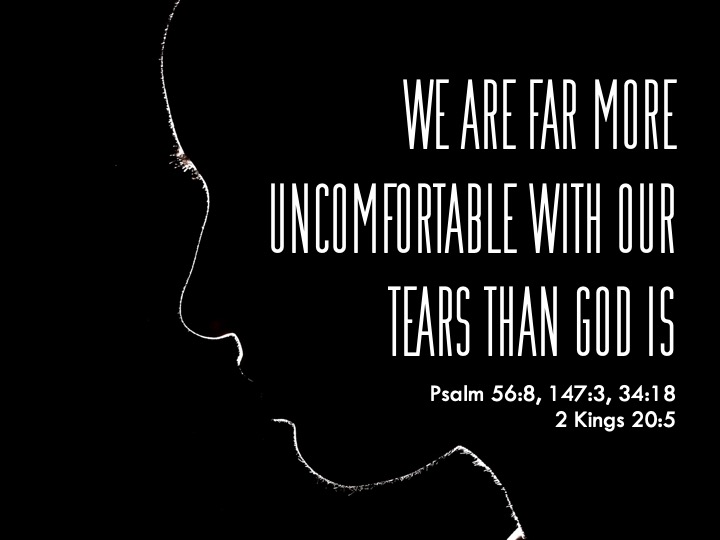 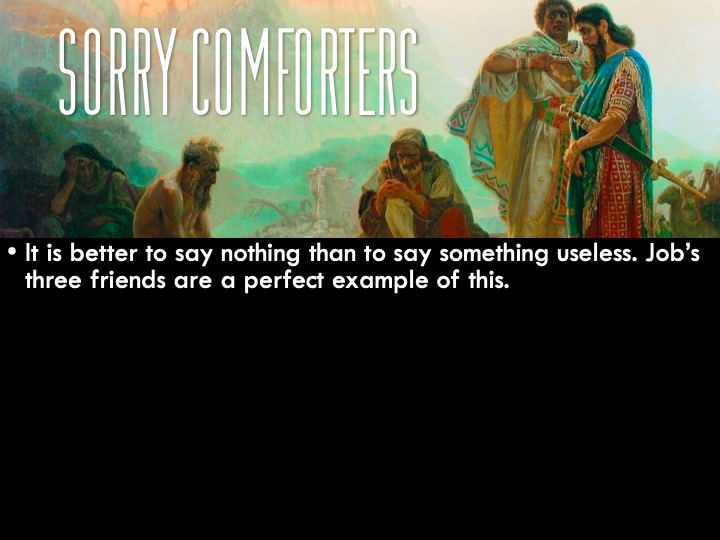 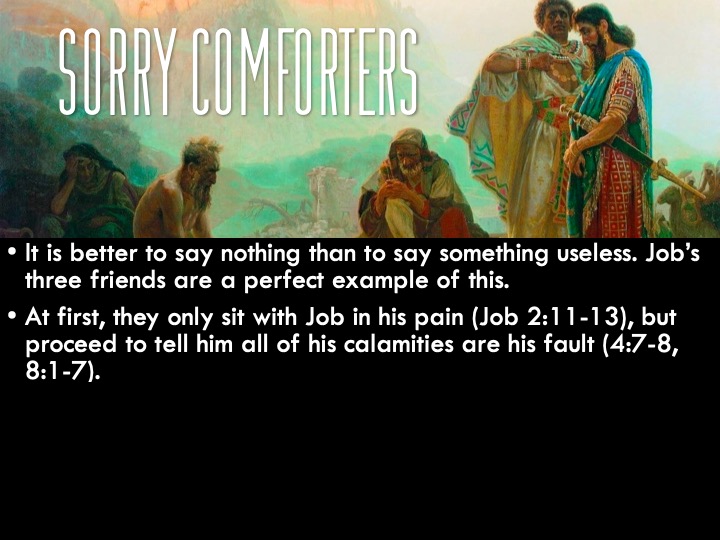 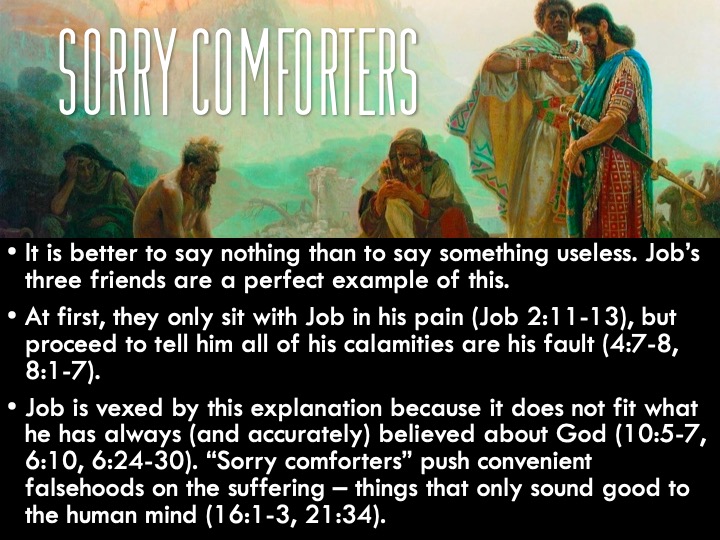 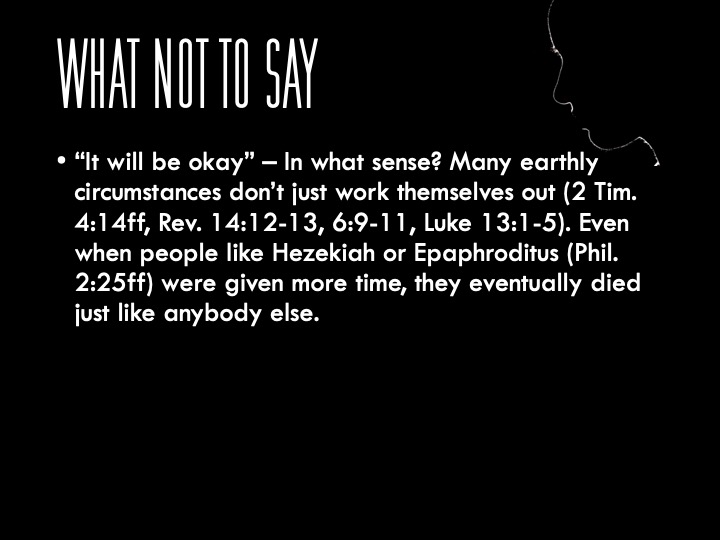 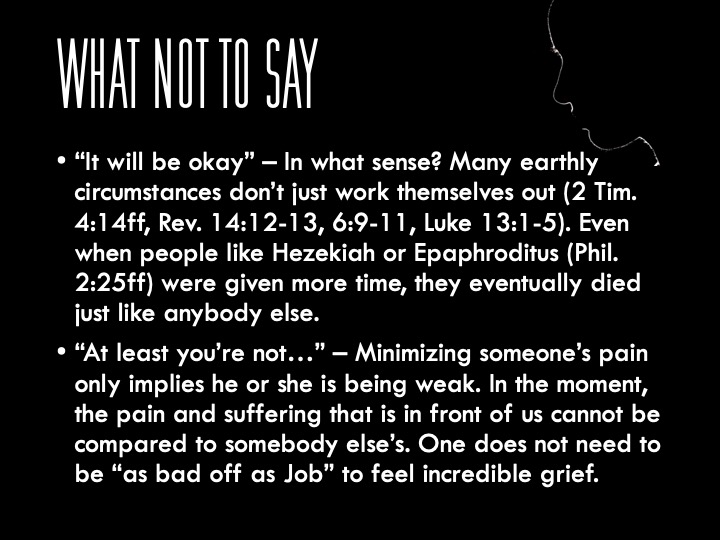 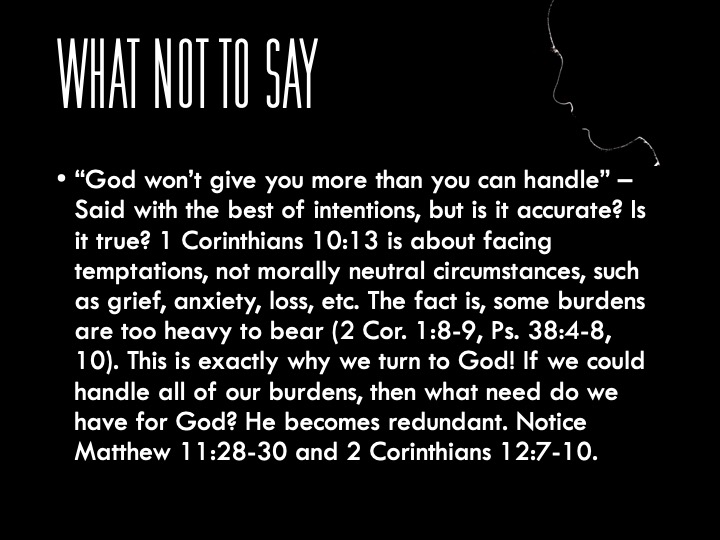 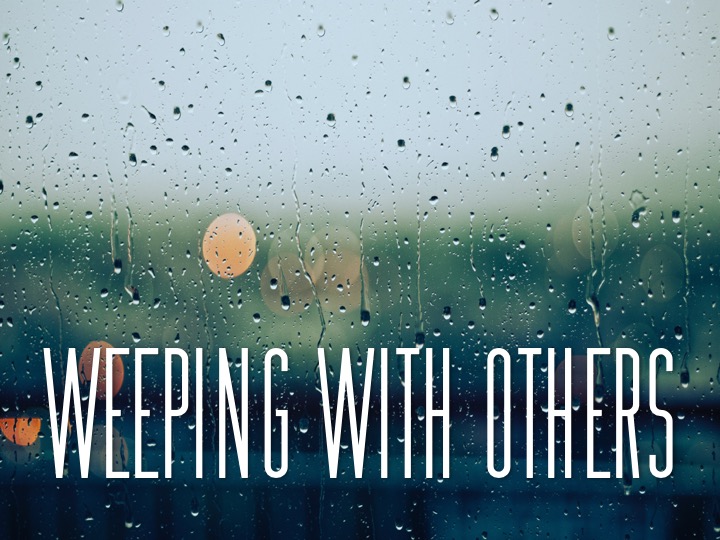 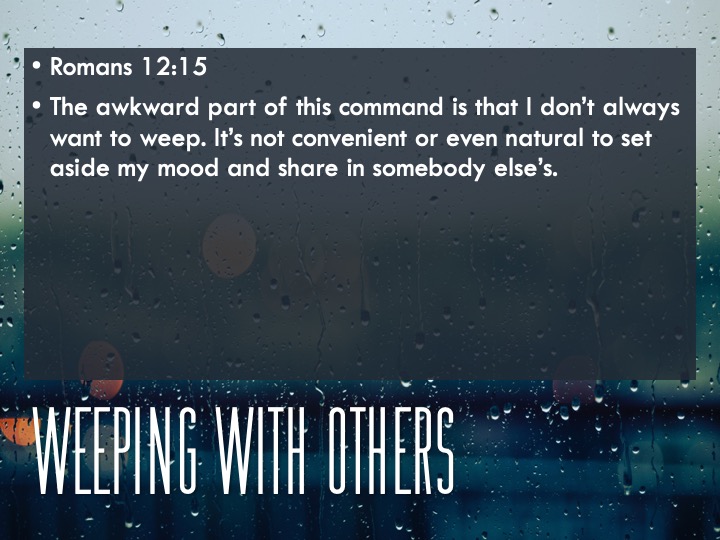 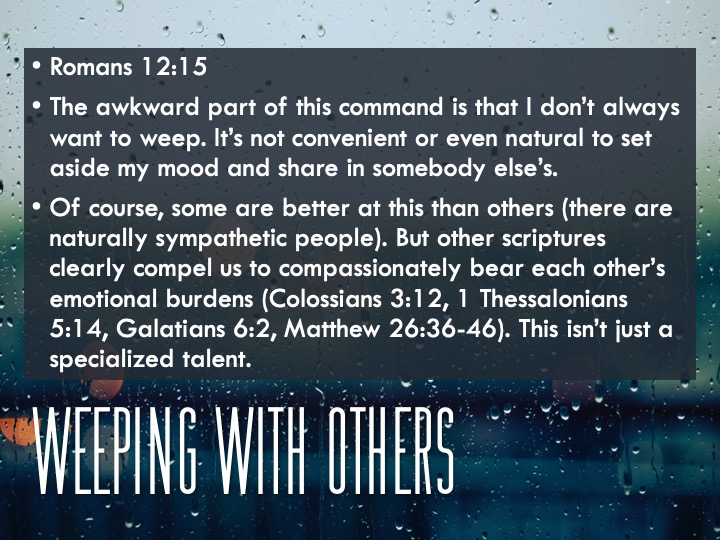 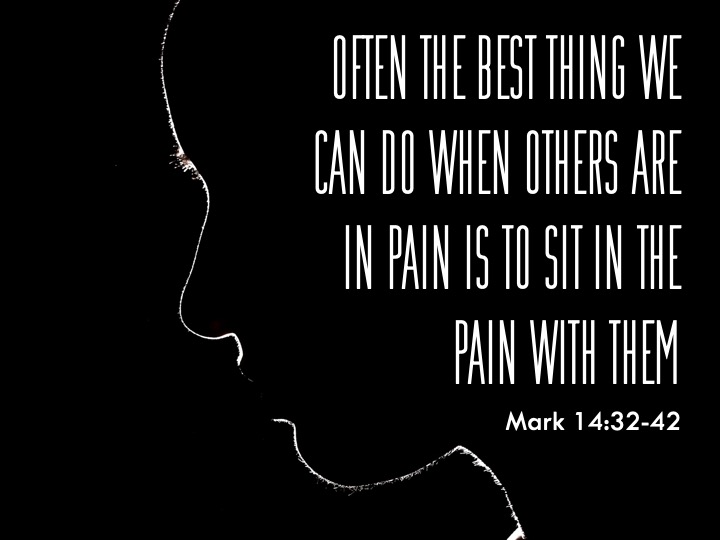